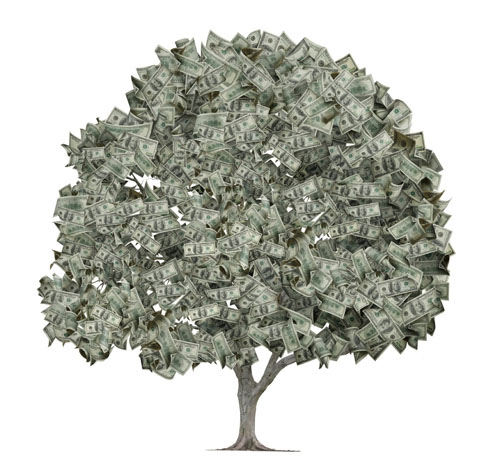 This Photo by Unknown Author is licensed under CC BY-SA-NC
Scorecard for local economic development organizations
intended for 
internal review processes
Purpose/intent of this slide deck
Intended for local-area economic development organization/dept.
Scorecard format: Each line item for each area is scorable for point in time, based on level of “cause for concern” 
Summary of high-level potential competitive challenges & opportunities
Reminder of how outsiders might build up a perception (although modifiable, template is externally sourced, with arms-length focus)
Help inform ongoing strategic planning processes
Sharable with decisionmakers, as appropriate
Topics: Conditions by geographic unit – state, region, and locality
Physical conditions
Political-philosophical positions related to economic development
Strategic positions
Economy
Workforce
Popular sentiment
state
state - Physical conditions
Location: Access to markets, materials, labor
Cause for Concern
1	   2	   3	   4	   5	   6	   7	   8	   9
Low
High
Vulnerability to natural hazards
Cause for Concern
1	   2	   3	   4	   5	   6	   7	   8	   9
Low
High
Vulnerability to human development hazards
Cause for Concern
1	   2	   3	   4	   5	   6	   7	   8	   9
Low
High
state - Political-philosophical positions
Scale of inclusiveness/embrace of change*
Cause for Concern
1	   2	   3	   4	   5	   6	   7	   8	   9
Low
High
*For example, do legislative measures reflect a future-oriented, planetary perspective, or nostalgia for the past and “local first” mentality.
state - Strategic positions
Statewide ED policy: presence, quality
Cause for Concern
1	   2	   3	   4	   5	   6	   7	   8	   9
Low
High
Strategic incentives, compatible with legislative positions
Cause for Concern
1	   2	   3	   4	   5	   6	   7	   8	   9
Low
High
ED support agency: presence, strength, and level of engagement
Cause for Concern
1	   2	   3	   4	   5	   6	   7	   8	   9
Low
High
state - Economy
High-employment sectors exist because of competitive advantages, rather than shortfall in economic diversity
Cause for Concern
1	   2	   3	   4	   5	   6	   7	   8	   9
Low
High
Exporting sectors may be susceptible to contraction - Due to automation
Cause for Concern
1	   2	   3	   4	   5	   6	   7	   8	   9
Low
High
- or potential contraction due to anticipatable business decline
Cause for Concern
1	   2	   3	   4	   5	   6	   7	   8	   9
Low
High
[Speaker Notes: “High employment sectors” means proportionately high, indexed to US sector mix.]
state - workforce
People coming into workforce have adequate range of opportunities
Cause for Concern
1	   2	   3	   4	   5	   6	   7	   8	   9
Low
High
Education and training resources are at or above average
Cause for Concern
1	   2	   3	   4	   5	   6	   7	   8	   9
Low
High
state – popular sentiment
General public engagement in ED issues at statewide level:
ED implications of public policy are communicated/understood
Cause for Concern
1	   2	   3	   4	   5	   6	   7	   8	   9
Low
High
Working population is involved in ED-related policy decisions
Cause for Concern
1	   2	   3	   4	   5	   6	   7	   8	   9
Low
High
region
region - Physical conditions
Location: Access to markets, materials, labor – relative to rest of state or other neighboring regions
Cause for Concern
1	   2	   3	   4	   5	   6	   7	   8	   9
Low
High
Vulnerability to natural hazards
Cause for Concern
1	   2	   3	   4	   5	   6	   7	   8	   9
Low
High
Vulnerability to human development hazards
Cause for Concern
1	   2	   3	   4	   5	   6	   7	   8	   9
Low
High
region - Political-philosophical positions
Dominant industry(ies) does not unduly influence policy
Cause for Concern
1	   2	   3	   4	   5	   6	   7	   8	   9
Low
High
region - Strategic positions
Coordination throughout region
Cause for Concern
1	   2	   3	   4	   5	   6	   7	   8	   9
Low
High
Strategic incentives: presence and applicability to locality
Cause for Concern
1	   2	   3	   4	   5	   6	   7	   8	   9
Low
High
Regional ED organization: presence, strength, and engagement
Cause for Concern
1	   2	   3	   4	   5	   6	   7	   8	   9
Low
High
region - Economy
Regional economic base aligns with or otherwise complements local economy
Cause for Concern
1	   2	   3	   4	   5	   6	   7	   8	   9
Low
High
High-employment sectors exist due to competitive advantages, not lack of diversity
Cause for Concern
1	   2	   3	   4	   5	   6	   7	   8	   9
Low
High
Exporting sectors susceptible to automation or general decline
Cause for Concern
1	   2	   3	   4	   5	   6	   7	   8	   9
Low
High
[Speaker Notes: “High employment sectors” means proportionately high, indexed to US sector mix.]
region - workforce
People coming into workforce have adequate range of opportunities in region
Cause for Concern
1	   2	   3	   4	   5	   6	   7	   8	   9
Low
High
Education and training resources in region are accessible to local residents
Cause for Concern
1	   2	   3	   4	   5	   6	   7	   8	   9
Low
High
region – popular sentiment
Regional stakeholders’ ED influence is distributed throughout region, including locality
Cause for Concern
1	   2	   3	   4	   5	   6	   7	   8	   9
Low
High
[community name]
[community] - Physical conditions
Location: Access to markets, materials, labor – relative to surrounding or other neighboring regions
Cause for Concern
1	   2	   3	   4	   5	   6	   7	   8	   9
Low
High
Vulnerability to natural hazards
Cause for Concern
1	   2	   3	   4	   5	   6	   7	   8	   9
Low
High
Vulnerability to human development hazards
Cause for Concern
1	   2	   3	   4	   5	   6	   7	   8	   9
Low
High
[community] - Political-philosophical positions
Dominant industry(ies) does not unduly influence policy
Cause for Concern
1	   2	   3	   4	   5	   6	   7	   8	   9
Low
High
[community] - Strategic positions
Current, documented
Cause for Concern
1	   2	   3	   4	   5	   6	   7	   8	   9
Low
High
Comprehensive
Cause for Concern
1	   2	   3	   4	   5	   6	   7	   8	   9
Low
High
Strategic incentives specific to locality
Cause for Concern
1	   2	   3	   4	   5	   6	   7	   8	   9
Low
High
[community] - Strategic positions, Cont’d.
ED organization: presence, strength, and local commitment to
Cause for Concern
1	   2	   3	   4	   5	   6	   7	   8	   9
Low
High
ED roles coordinated among local organizations
Cause for Concern
1	   2	   3	   4	   5	   6	   7	   8	   9
Low
High
ED roles coordinated with regional organizations
Cause for Concern
1	   2	   3	   4	   5	   6	   7	   8	   9
Low
High
[community] - Economy
Local-serving businesses are appropriately represented for community size, etc.
Cause for Concern
1	   2	   3	   4	   5	   6	   7	   8	   9
Low
High
Export sectors are appropriately diverse
Cause for Concern
1	   2	   3	   4	   5	   6	   7	   8	   9
Low
High
Business-support activities are available locally
Cause for Concern
1	   2	   3	   4	   5	   6	   7	   8	   9
Low
High
[Speaker Notes: “High employment sectors” means proportionately high, indexed to US sector mix.]
[community] – Economy, cont’d.
Local jobs and local resident workforce are reasonably aligned
Cause for Concern
1	   2	   3	   4	   5	   6	   7	   8	   9
Low
High
Infrastructure for existing/targeted businesses is available, or feasible/planned
Cause for Concern
1	   2	   3	   4	   5	   6	   7	   8	   9
Low
High
Exporting sectors susceptible to automation or general decline
Cause for Concern
1	   2	   3	   4	   5	   6	   7	   8	   9
Low
High
[Speaker Notes: “High employment sectors” means proportionately high, indexed to US sector mix.]
[community] - workforce
People coming into workforce have adequate range of realistic opportunities
Cause for Concern
1	   2	   3	   4	   5	   6	   7	   8	   9
Low
High
Education and training resources in region are reasonably accessible to locals
Cause for Concern
1	   2	   3	   4	   5	   6	   7	   8	   9
Low
High
[community] – popular sentiment
ED implications of public policy are communicated/understood
Cause for Concern
1	   2	   3	   4	   5	   6	   7	   8	   9
Low
High
Working population is involved in ED-related policy decisions
Cause for Concern
1	   2	   3	   4	   5	   6	   7	   8	   9
Low
High
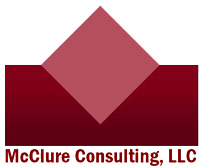 5070 N 40th St., #205
Phoenix, AZ 
www.jemcclure.com
(602) 840-3699
Work Licensed Under Creative Commons Works 4.0 Unported License. The spreadsheet “ED evaluation automated scoresheet” is also available as a companion piece.